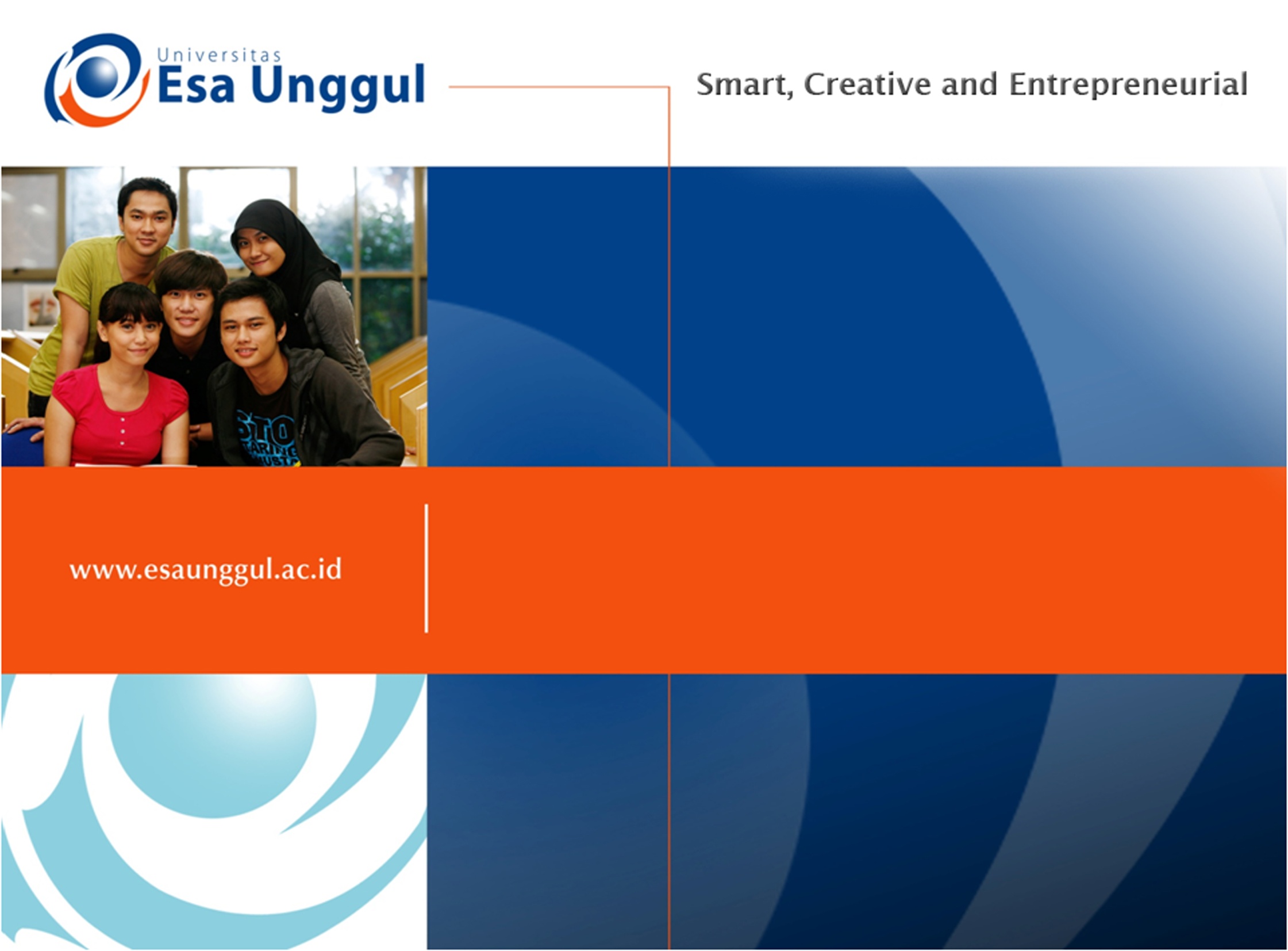 PERENCANAAN DAN PEMILIHAN MEDIA BELAJAR
 PERTEMUAN 4
KHAOLA RACHMA ADZIMA
PGSD FKIP
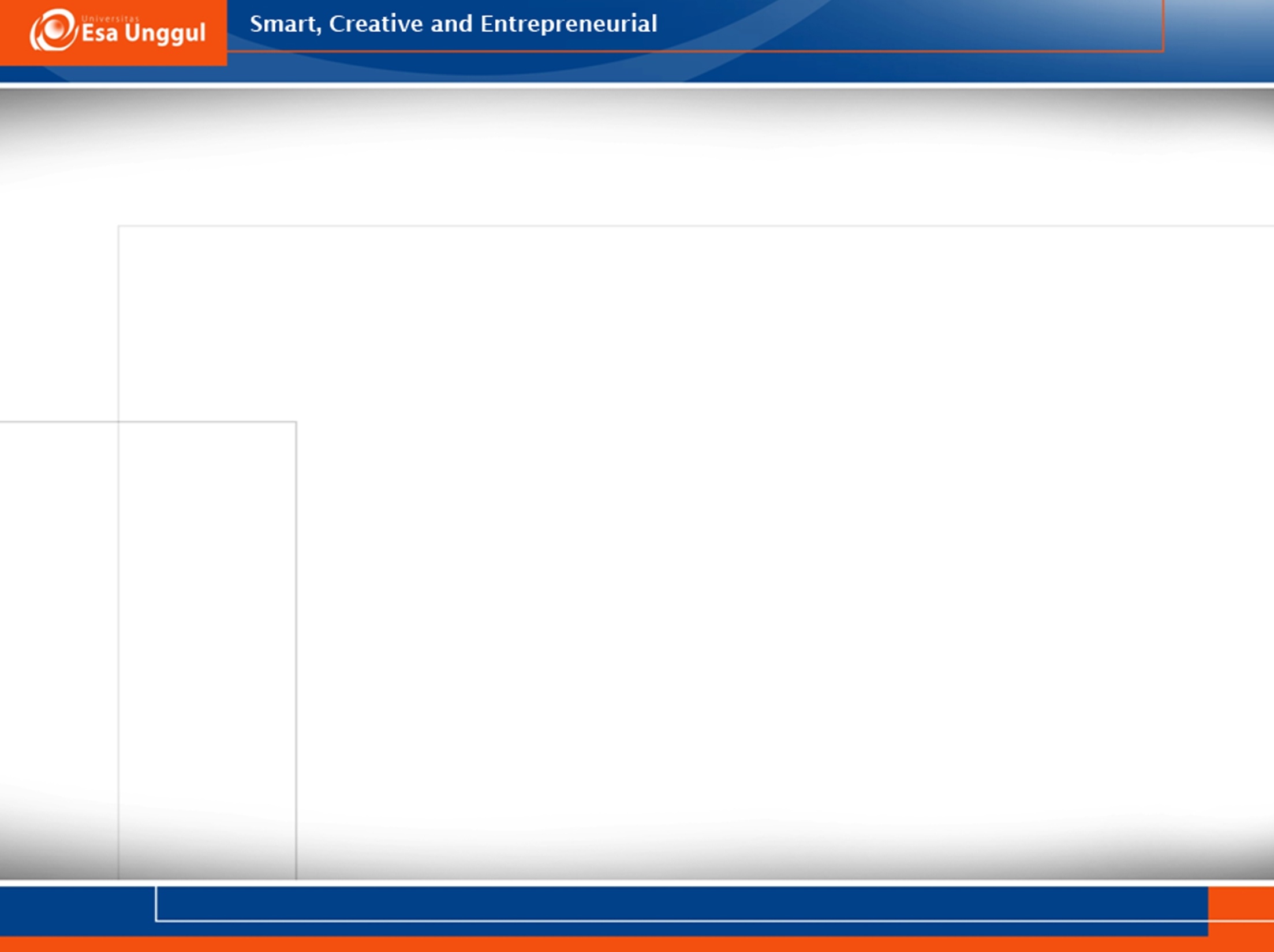 KEMAMPUAN AKHIR YANG DIHARAPKAN
Mahasiswa mampu memahami secara konseptual, prosedural dan kaitan keduanya mengenai perencanaan dan pemilihan media belajar
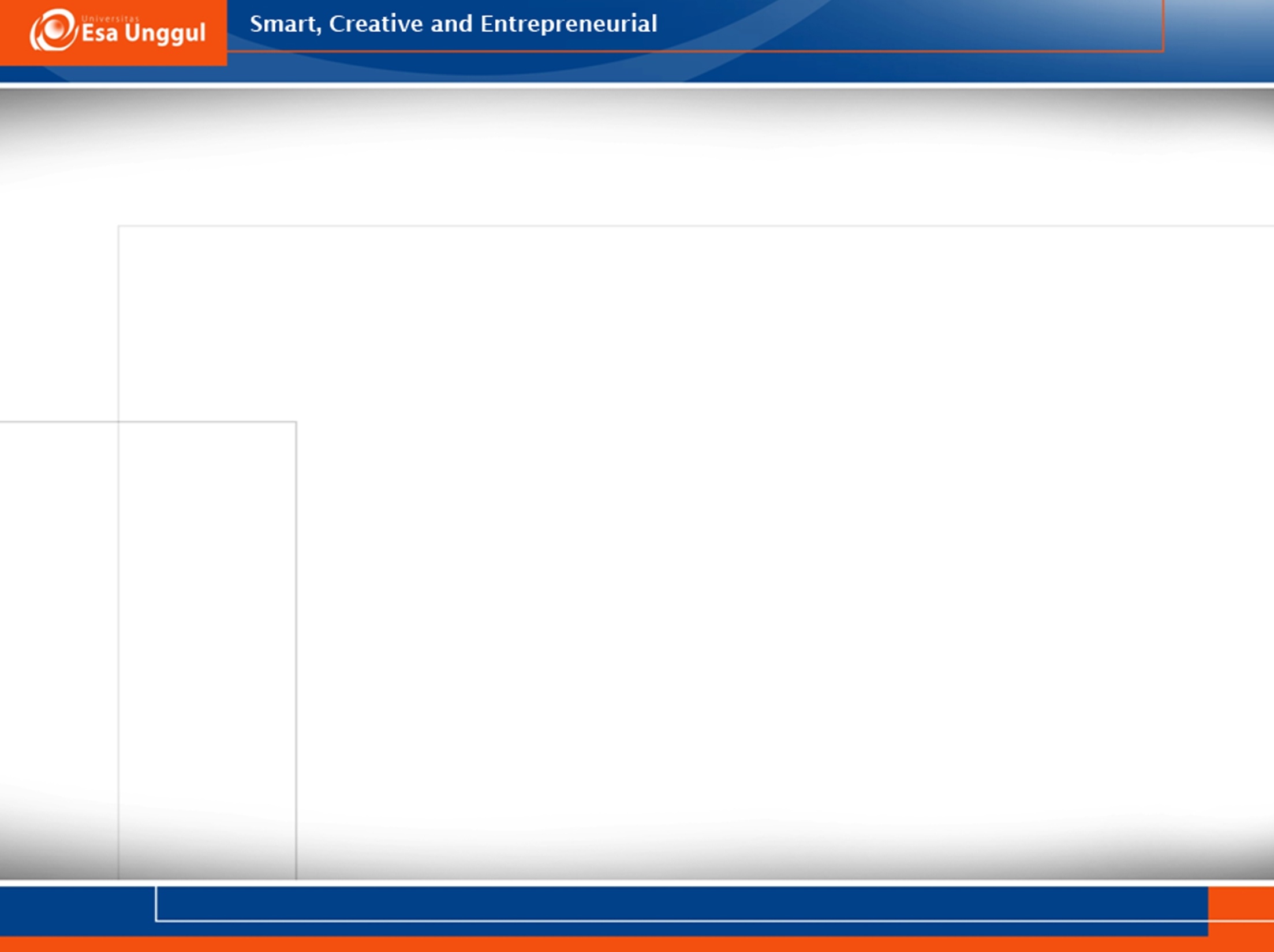 Perencanaan Media Pembelajaran
Tjokroamidjojo, Kauffman (1972) dalam Fattah (2006: 49) menyatakan bahwa "Perencanaan adalah proses penentuan tujuan atau sasaran yang hendak dicapai dan menetapkan jalan dan sumber yang diperlukan untuk mencapai tujuan itu se-efesien dan se-efektif mungkin". 
B. Uno (2006) menyatakan bahwa perencanaan yakni suatu cara yang memuaskan untuk membuat kegiatan berjalan dengan baik, disertai dengan berbagai langkah yang antisipasif guna memperkecil kesenjangan yang terjadi sehingga kegiatan tersebut mencapai tujuan yang telah ditetapan.
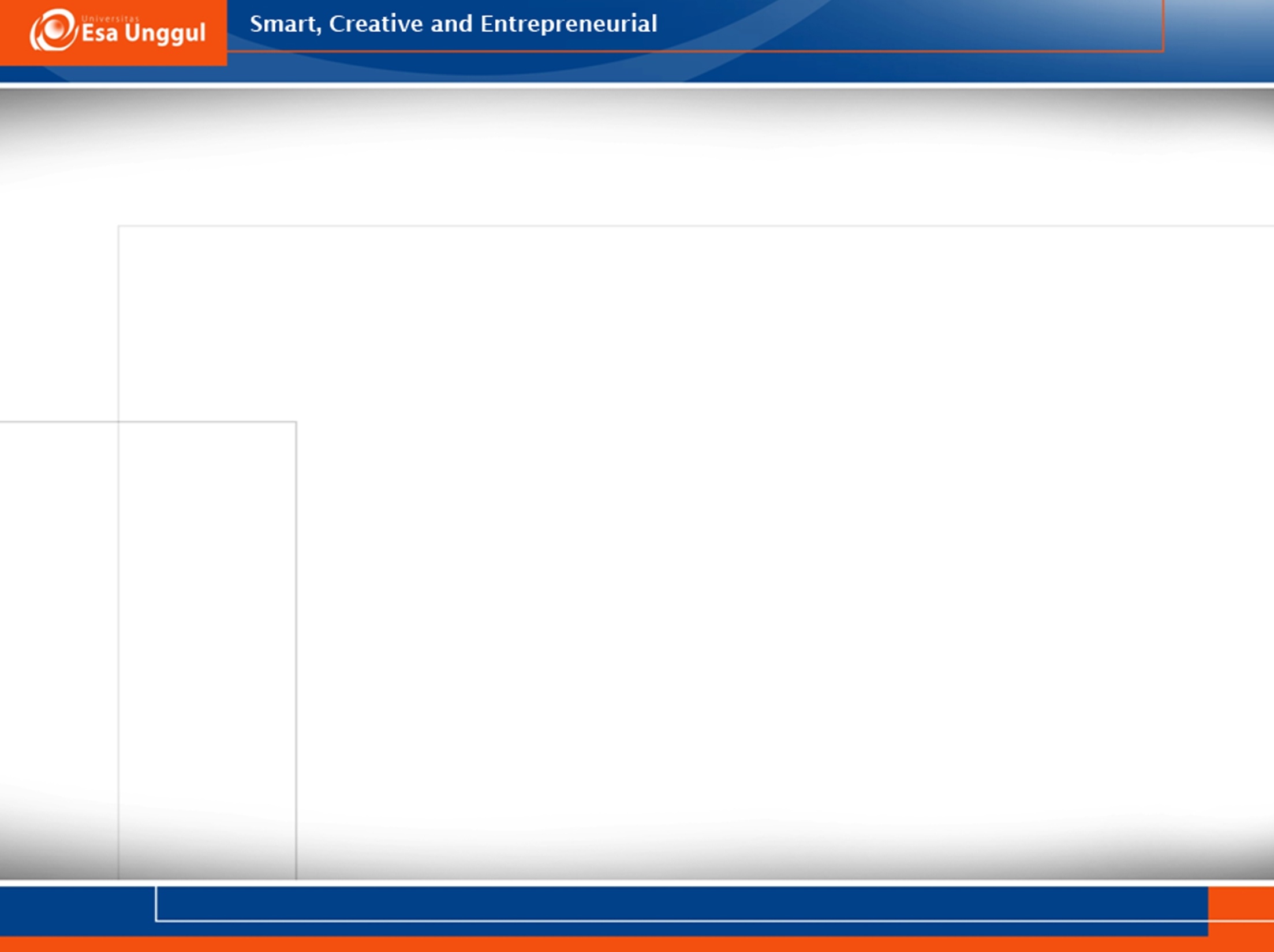 Dasar – dasar Pemilihan Media Pembelajaran
Objektivitas, berdasarkan hasil penelitian atau percobaan.
Program sesuai kurikulum.
Sasaran program.
Situasi dan kondisi.
Kualitas teknik.
Keefektifan dan efisiensi penggunaan.
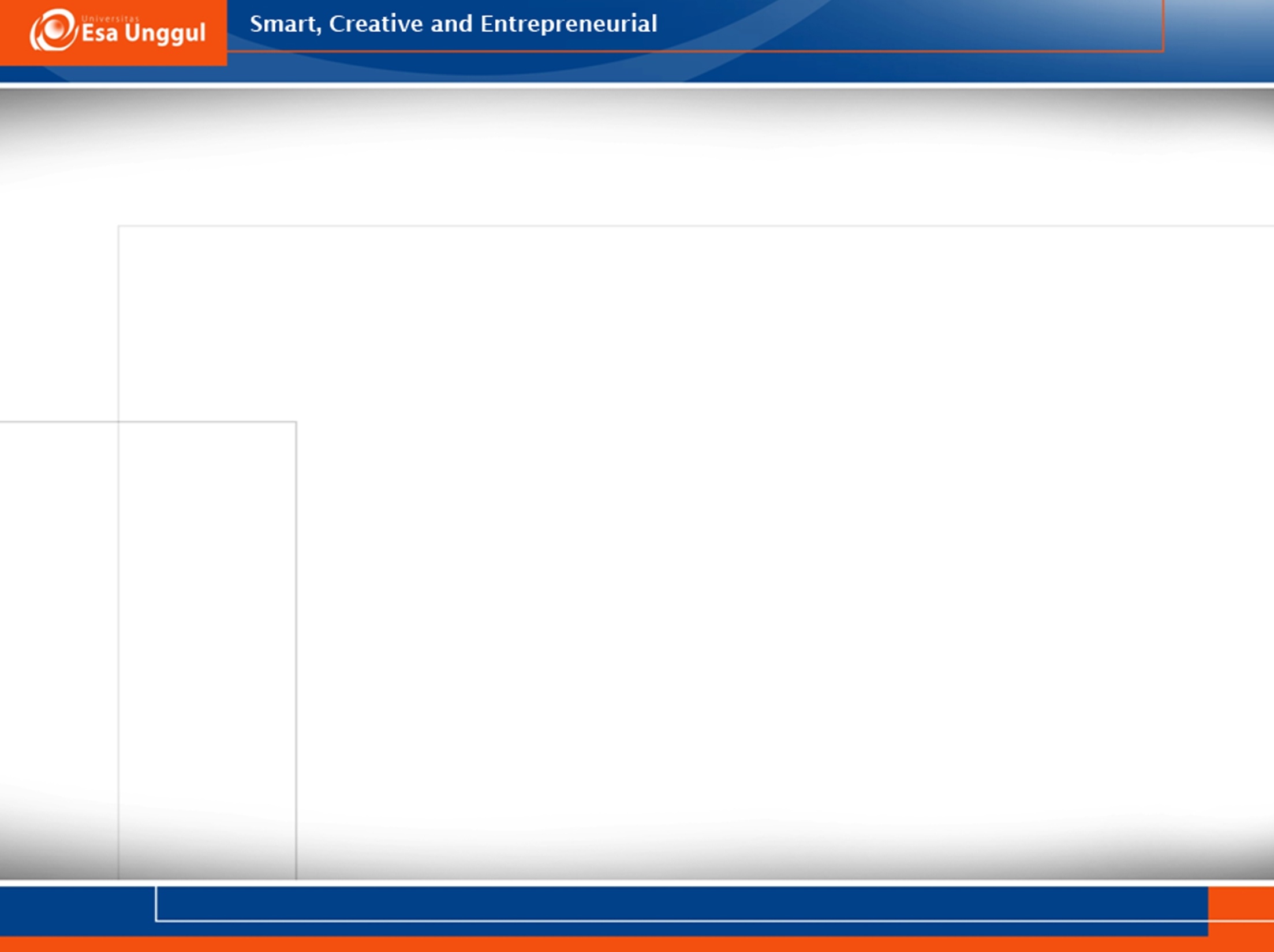 Langkah – langkah Perencanaan Media Pembelajaran
Identifikasi kebutuhan dan karakteristik siswa.
Merumuskan tujuan instruksional (Instructional objective) dengan operasional dan khas.
Merumuskan butir-butir materi secara terperinci yang mendukung tercapainya tujuan.
Mengembangkan alat pengukur keberhasilan.
Menulis naskah media.
Mengadakan tes dan revisi.
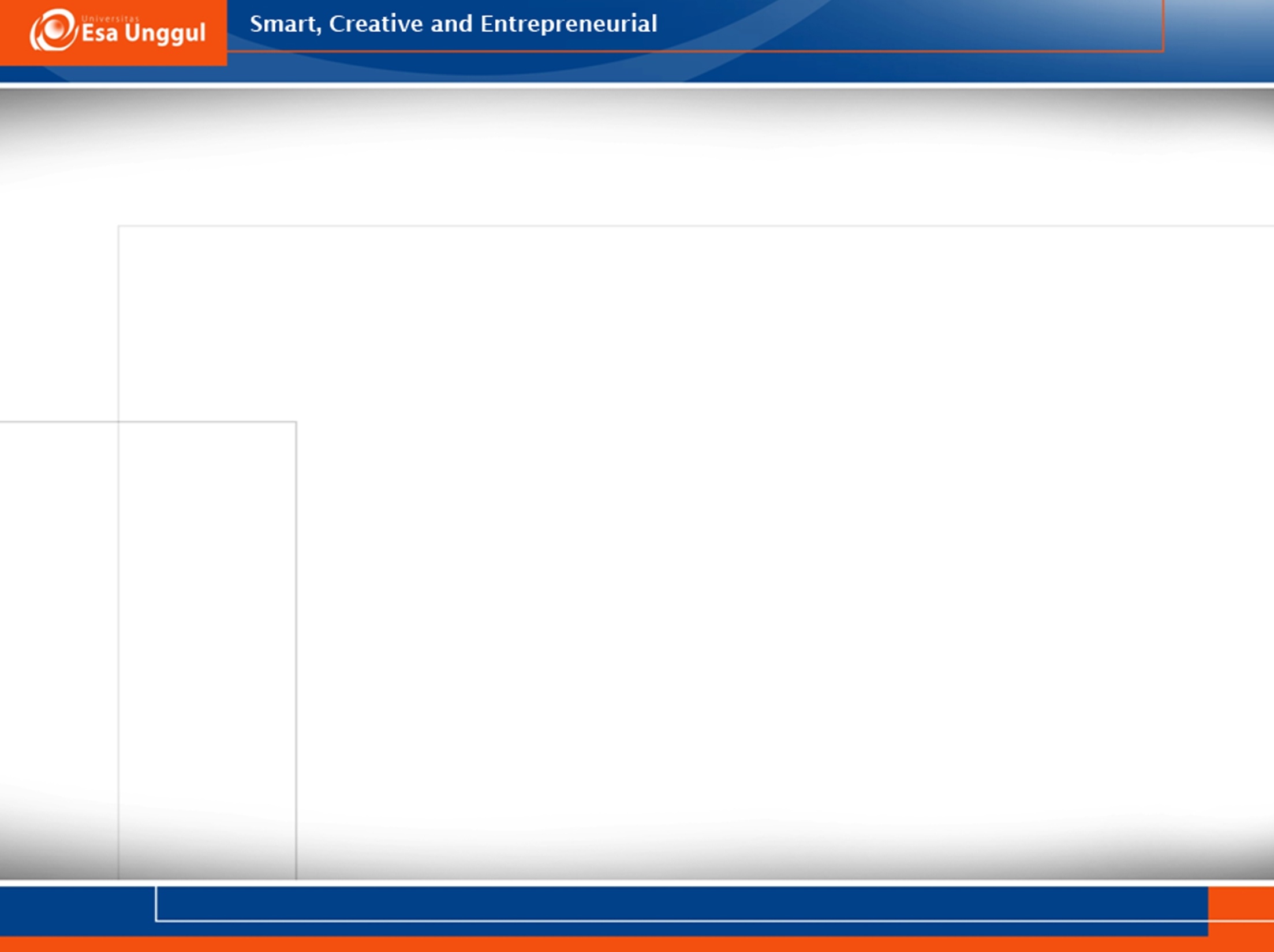 Kriteria Pemilihan Media Pembelajaran
Kesesuaian dengan Tujuan (intructional goals)
Kesesuaian dengan Materi Pembelajaran    (intructional content)
Kesesuaian dengan Karakteristik Pembelajaran atau Peserta didik
Kesesuaian dengan Teori
Kesesuaian dengan Gaya Belajar Peserta didik
Kesesuaian dengan Kondisi Lingkungan, Fasilitas Pendukung, dan Waktu yang Tersedia.